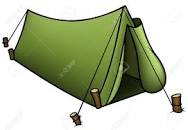 Scoutskamp 2025
Infovergadering ouders, kapoenen, welpen, jv’s en givers



27/04/2025
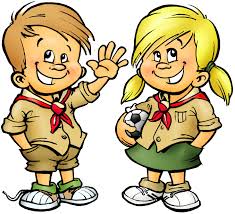 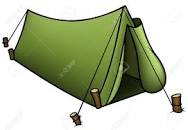 Scoutskamp: WAT?
Afsluiter van een geweldig scoutsjaar
Groepskamp: iedereen samen


Donderdag 21 juli tot en met zondag 31 juli
	 voor welpen, jonggivers en givers
	 10 nachten

Donderdag 21 juli tot dinsdag 26 juli
	 voor kapoenen
	 5 nachten
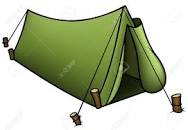 Scoutskamp: WAAR?
Nelis 5, 2440 Geel

45 km
c.a. 50 min rijden
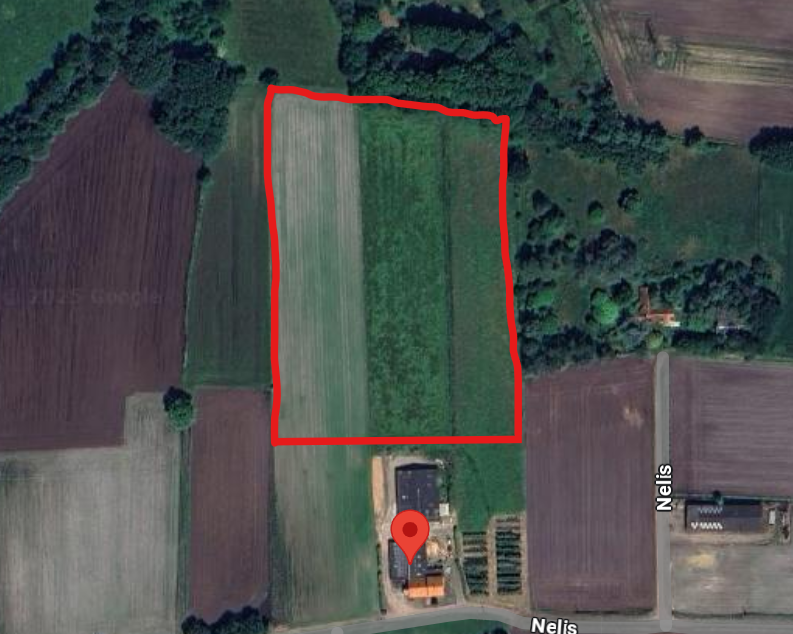 [Speaker Notes: Moet nog worden aangepast!]
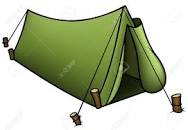 Scoutskamp: SLAPEN
Alle leden slapen in tenten
 Leden: in patrouilletenten (6/8 personen)
 Kapoenen + welpen: moeten op VELDBED slapen
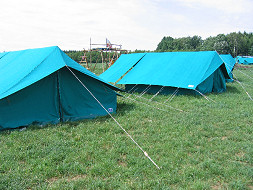 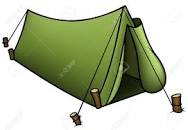 Scoutskamp: Grote tent
Buitenkamp: geen gebouw aanwezig
Reftertent: eeltplek/schuilplaats voor kapoenen en welpen
Kooktent: kook- en voorraadplaats voor de kookouders
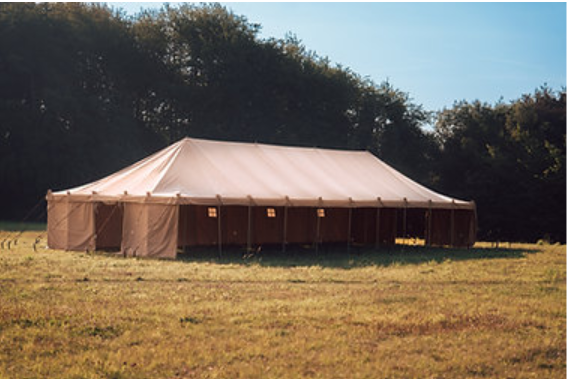 Scoutskamp: TOILET + WASSEN
HUDO’s
Afscherming wordt gesjord door leiding op voorkamp
Wastrog voor handen wassen + tandenpoetsen
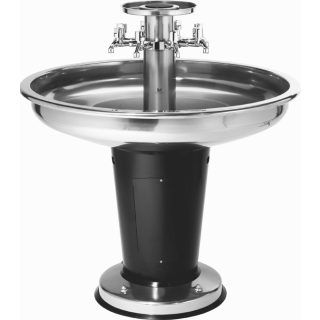 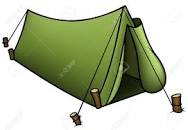 Scoutskamp: ETEN
Kookouders voorzien heerlijke maaltijden

 8u30: ontbijt
 12u30: Warme maaltijd 
	(soep + hoofdgerecht)
 16u: 4-uurtje (appel, koek, ijsje)
 18u30: Broodmaaltijd + extra
 voor slapen gaan:  	avondversnapering
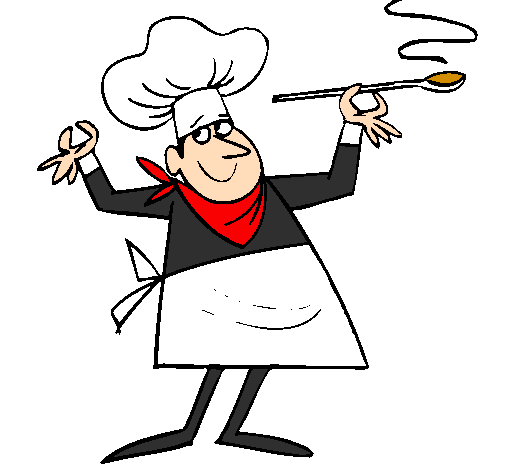 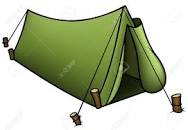 Scoutskamp: TAKKEN
Elke tak heeft eigen kampthema
 Verzinnen rond dit thema spelletjes, tochten, verhaaltjes 
 Breng zeker verkleedkleren mee in dit thema
 Kijk in kampskoeteke voor extra benodigdheden per tak
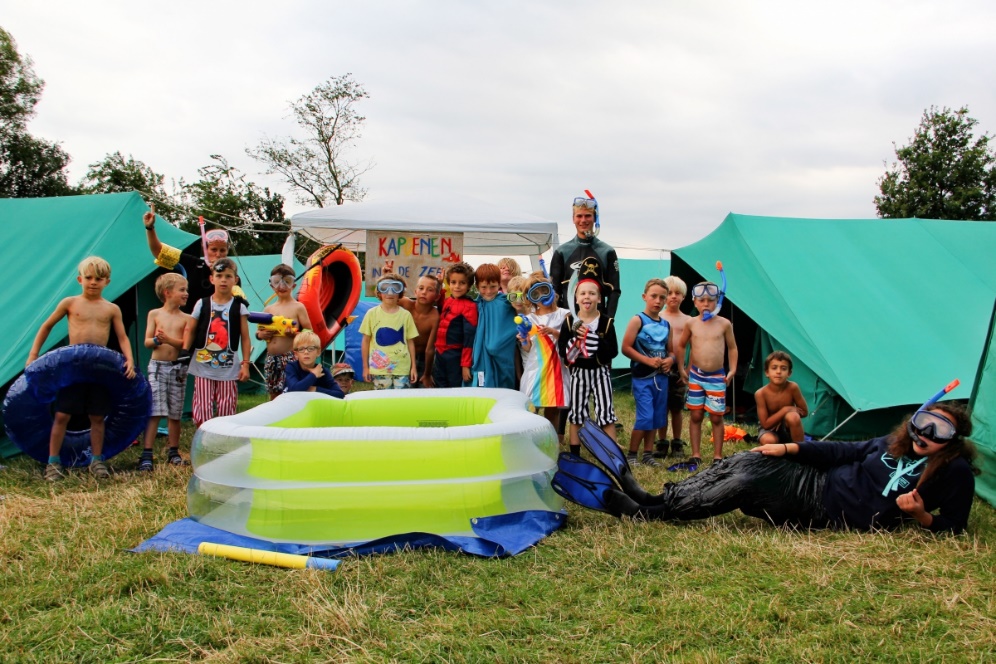 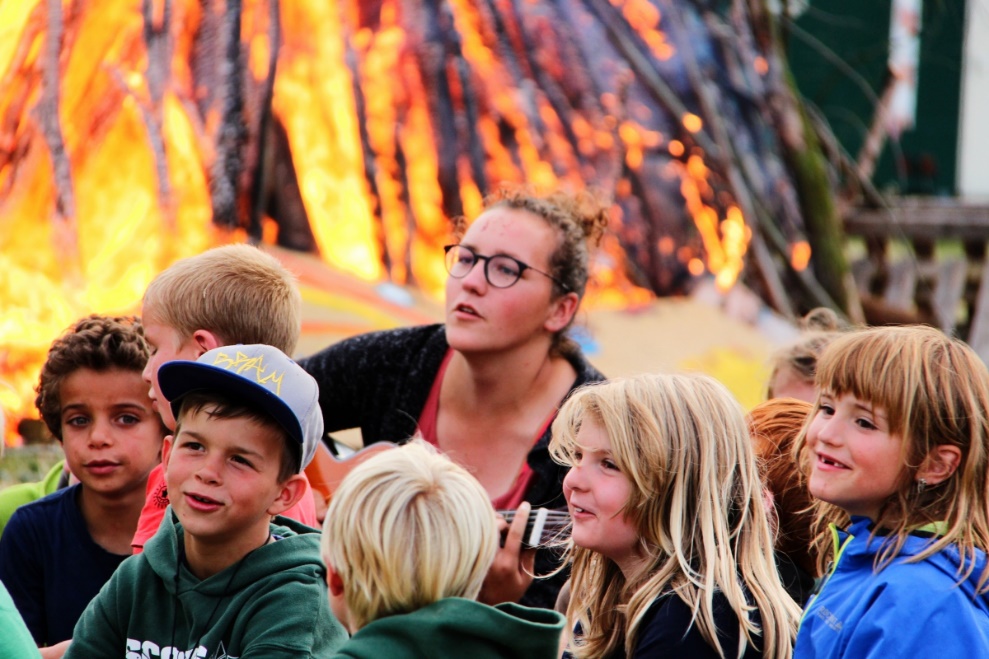 Scoutskamp: Vervoer
21 juli : Start kamp voor iedereen 
ouders brengen kinderen zelf naar kampterrein 
givers vertrekken dezelfde ochtend met de fiets

26 juli om 13 u : Einde kamp voor kapoenen 
kapoenen worden opgehaald op kampterrein door ouders

31 juli: Einde scoutskamp 
Leden en leiding gaan samen terug naar de scouts. 
Camion uitladen: altijd helpende handen welkom !
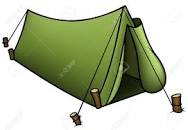 VALIES TIPS:
Steek alles in plastic zakjes (zo blijven de kleren zeker droog)
 Zak voor broeken, zak voor ondergoed, zak voor sokken
 voor de kleinste: zakjes per dag met onderbroek, hemdje, t-shirt, broek en sokken

Schrijf OVERAL je NAAM op: zeker op sjaaltjes, pullen, t-shirts van de scouts!

Steek alles in 1 grote valies
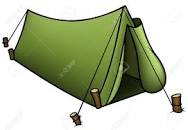 In de valies
Slaapzak + deken
Kussen + knuffels
Voldoende kleren: broeken, sokken, ondergoed, pulls...
Zaklamp
Goede schoenen: sandalen, stapschoenen, botten
Linnenzak voor vuile was (GEEN PLASTIC)
Verkleedkleren
Pyjama (2x voor kleinste)
Eetgerief (steek dit ook in een eetzak)
...
Overal NAAM opzetten 
kijk voor extra spullen zeker naar kampskoeteke van de tak en Algemeen deel
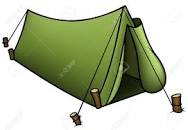 Inschrijving
(extra info in Algemeen deel kamp en mail groepsleiding)
Invullen: medische fiche op groepsadministratie!!!
Kampprijs:  
 120 euro voor kapoenen (6 dagen)
 210 euro welpen, jv’s en givers (11 dagen)
 Te betalen via overschrijving
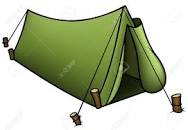 Kampskoeteke
Verschijnt binnenkort in je mailbox en op de site
Alle belangrijke info staat hier in
Lees het Algemeen deel en het takdeel goed!!
Wij hebben er al zin in!